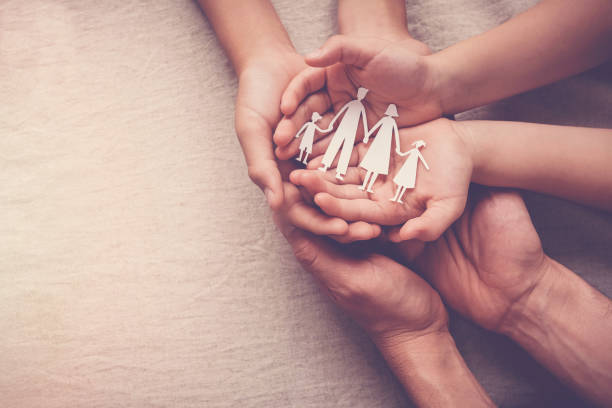 令和５年度第２回
「ひきこもりや生きづらさを
 知るための講演会」　
～発達障がい児・者と家族と共に歩むために～
日時：令和6年2月6日（火）
参加無料
先着5０名
1３：３０～１６：００
（受付13:00～）
会場：江南区福祉センター 
　　　　　２階　多目的ホール （江南区泉町3-3-3）
対象：ひきこもりや生きづらさに関心のある方
＜内　容＞　
第１部　講演　
  テーマ「発達障がい児・者と家族と共に歩むために」　　　
  講 師：新潟市発達障がい支援センター「JOIN」
　　　　　　　　相談員　　　金子　雄企　　氏　
第２部　小さな交流会（講演会終了後　希望者のみ）
江南区社会福祉協議会（住所：江南区泉町３－３－３）　　　
　　　　 電話：025-250-7743　　FAX：025-250-7761
　　　　 Mail：s.kounan@syakyoｰniigatacity.or.jp
　　　   HP ：http：//niigatakounanku-syakyo.jp/
※裏面申込票です
※申込〆切は
　Ｒ6年1月30日(火)
令和５年度第２回
『ひきこもりや生きづらさを知るための講演会』
参加申込票
社会生活の中でひきこもりや不登校などの様々な“生きづらさ”を抱え悩んでいる方がいますが、それは決して他人事ではありません。生きづらさを抱えた方々をしっかりと受け止め、社会的孤立を解消し、誰一人取り残さない社会をつくっていくことが今求められています。
ひきこもりや生きづらさのひとつの原因とも考えられている発達障がいについて、住民が学ぶ場をもち、当事者とその家族と共に歩み、誰もが生きやすい地域社会につながっていくことを目指して開催します。みなさんのご参加をお待ちしております。
申込〆切：令和６年１月３０日（火）
ＦＡＸ：０２５－２５０－７７６１
　　　　　（FAX送付文・送信票は不要です）

電　話：０２５－２５０－７７４３
メール：s.kounan@syakyo-niigatacity.or.jp
        　　 (上記項目をご記入の上、送信してください）

※参加申込多数で、ご参加いただけない場合のみ連絡させていただきます。

江南区社会福祉協議会